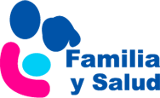 Diarrea del viajero
Ángel Hernández Merino. Pediatra
Milagros Quiles Cano. Enfermera pediátrica
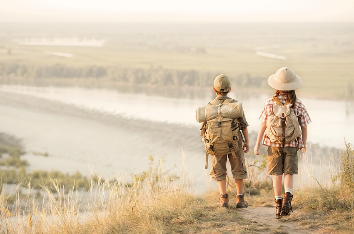 www.familiaysalud.es
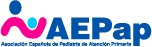 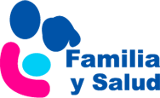 ¿Qué es la diarrea del viajero?
Definición:
Lactantes: el doble o más del número habitual de deposiciones
Niños mayores y adultos: 3 o más deposiciones blandas o líquidas, al día
La mayoría se resuelve en menos de 1 semana
Pocas veces se acompaña de fiebre, vómitos, dolor de abdomen o sangre en las heces (mayor precaución en estos casos)
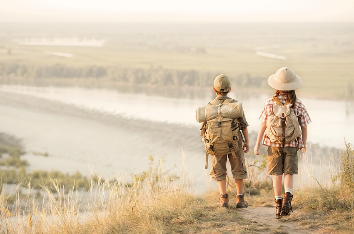 www.familiaysalud.es
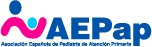 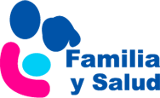 Mayor riesgo
Viajes a zonas del mundo menos desarrolladas (sur y sureste de Asia, norte y centro de África, etc.)
Viajes mochileros
Viajes “todo incluido”
Edad y condiciones de riesgo:
Niños pequeños, personas de edad avanzada
Mujeres gestantes
Personas con enfermedades crónicas
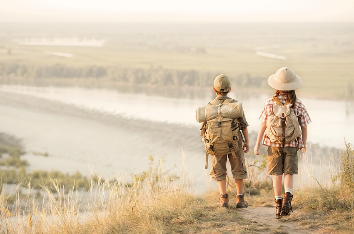 www.familiaysalud.es
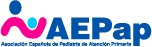 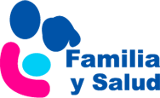 Prevenir la diarrea del viajero (1)
Lavado de manos con jabón o gel hidroalcohólico, frecuente
Lactancia materna
Usar agua segura:
Agua hervida o embotellada (rechace las que le den ya abiertas) para beber, cocinar y la higiene dental
No use: agua del grifo, hielo
Alimentos seguros: bien cocinados y calientes,      fruta servida sin pelar.
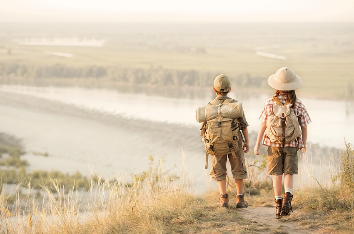 www.familiaysalud.es
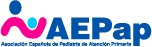 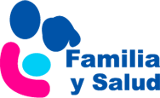 Prevenir la diarrea del viajero (2)
Evitar:
Mariscos
Pescados y carnes poco cocinados
Salsas y condimentos en envases ya abiertos
Ensaladas, fruta pelada, zumos “naturales” de frutas (en general todo lo presentado en los buffets)
Comida de puestos callejeros
Los baños en piscinas, lagos y ríos son peligrosos
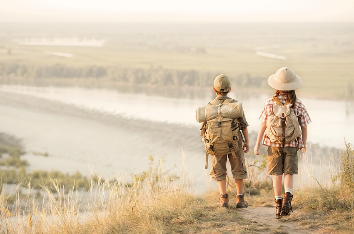 www.familiaysalud.es
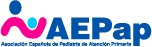 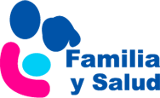 Si la diarrea ya se ha presentado
Lactancia materna más frecuente, para los más pequeños
Solución de rehidratación oral (lleve siempre este producto en polvo para mezclar con agua hervida o embotellada): dar poco a poco, con frecuencia, según la sed
Antes del viaje, pregunte a su pediatra en qué casos podría usarse algún medicamento
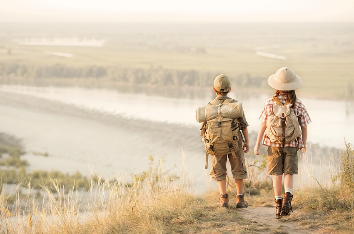 www.familiaysalud.es
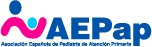 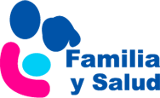 En los viajes internacionales, recuerde, también
Antes del viaje: 
Vacunas (siempre: las que corresponden a la edad y la de la hepatitis A; y otras en algunos casos)
Comprobar si tiene que hacer prevención del paludismo
Protección solar
Prevención de las picaduras de mosquitos y garrapatas
Prevención de accidentes
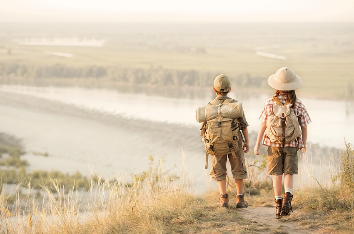 www.familiaysalud.es
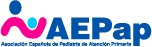